Памятка участнику всероссийской олимпиады школьников
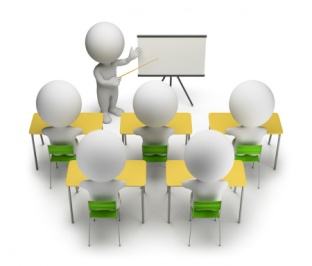 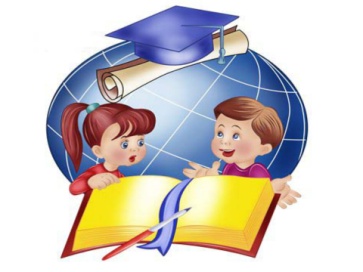 Всероссийская олимпиада школьников проводится в целях выявления и развития у обучающихся творческих способностей и интереса к научной (научно-исследовательской) деятельности, пропаганды научных знаний, отбора лиц, проявивших выдающиеся способности в составы сборных команд Российской Федерации для участия в международных олимпиадах по общеобразовательным предметам. 
	Школьный и муниципальный  этапы  всероссийской олимпиады школьников проходят в сроки, утверждённые районным отделом образования администрации Лесного района по каждому общеобразовательному предмету. Срок окончания школьного этапа олимпиады - не позднее 1 ноября,  муниципального этапа олимпиады - не позднее 25 декабря. О сроках проведения школьного и муниципального этапов можно узнать на официальных стендах и сайтах ОУ и РОО. 
	В школьном этапе олимпиады на добровольной основе принимают индивидуальное участие обучающиеся 4 - 11 классов организаций, осуществляющих образовательную деятельность по образовательным программам начального общего, основного общего и среднего общего образования. 
	В муниципальном этапе  олимпиады - обучающиеся 7-11 классов, участники школьного этапа текущего учебного года, набравшие необходимое для участия в муниципальном этапе количество баллов, установленное организатором муниципального этапа, победители и призёры муниципального этапа олимпиады предыдущего учебного года, продолжающие обучение в организациях, осуществляющих образовательную деятельность по образовательным программам основного общего и среднего общего образования. Победители и призёры муниципального этапа предыдущего года вправе выполнять олимпиадные задания, разработанные для более старших классов по отношению к тем, в которых они проходят обучение. В случае их прохождения на последующие этапы олимпиады, данные участники олимпиады выполняют олимпиадные задания, разработанные для класса, который они выбрали на муниципальном этапе олимпиады.
	В региональном этапе олимпиады обучающиеся 9-11 классов, участники муниципального этапа текущего года и победители и призёры регионального этапа олимпиады предыдущего учебного года, продолжающие обучение в организациях, осуществляющих образовательную деятельность по образовательным программам основного общего и среднего общего образования. Победители и призёры регионального этапа олимпиады предыдущего года вправе выполнять олимпиадные задания, разработанные для более старших классов по отношению к тем, в которых они проходят обучение. В случае их прохождения на заключительный этап олимпиады, данные участники олимпиады выполняют олимпиадные задания, разработанные для класса, который они выбрали на региональном этапе олимпиады.  
	Обучающийся принимает участие в олимпиаде с согласия родителя (законного представителя) обучающегося, заявившего о своем участии в олимпиаде, в срок не менее чем за 10 рабочих дней до начала школьного этапа олимпиады, подтверждая ознакомление в письменной форме с настоящим Порядком и предоставляя организатору школьного этапа олимпиады согласие на публикацию олимпиадной работы своего несовершеннолетнего ребенка, в том числе в информационно-телекоммуникационной сети "Интернет" (далее - сеть Интернет). Участник олимпиады должен явиться в пункт проведения олимпиады за 30 минут до начала. 
	Перед началом олимпиады участник проходит регистрацию. Для предъявления на регистрации участнику олимпиады необходимо иметь при себе: документ, удостоверяющий личность (свидетельство о рождении, паспорт), медицинскую справку о состоянии здоровья и отсутствия противопоказаний (олимпиада по физической культуре , ОБЖ). 
	Для выполнения олимпиадных заданий необходимо  иметь при себе две гелевые ручки черного цвета. Участник может взять с собой в аудиторию очки, шоколад (без фольги), воду в прозрачной бутылке.
Во время проведения олимпиады участники олимпиады:	- должны соблюдать настоящий Порядок и требования к проведению соответствующего этапа олимпиады по каждому общеобразовательному предмету, утвержденные организатором школьного, муниципального этапов олимпиады, центральными предметно-методическими комиссиями по общеобразовательным предметам, по которым проводится олимпиада (далее - центральные предметно-методические комиссии олимпиады); 	- должны следовать указаниям представителей организатора олимпиады;	- не вправе общаться друг с другом, свободно перемещаться по аудитории;	-  вправе иметь справочные материалы, средства связи и электронно-вычислительную технику, разрешённые к использованию во время проведения олимпиады, перечень которых определяется в требованиях к организации и проведению соответствующих этапов олимпиады по каждому общеобразовательному предмету. Участники олимпиады рассаживаются в аудитории по одному за партой, указанной организатором, в шахматном порядке. Во время проведения олимпиады участник может выйти из аудитории  только в сопровождении дежурного на несколько минут по уважительной причине (в места общего пользования или медицинскую комнату. 	Находясь в аудитории, участник должен выполнять все требования организатора. Если возник вопрос, участник должен поднять руку и ждать когда подойдёт организатор.	Участник может пользоваться олимпиадными заданиями как рабочим материалом.	Для ответов раздаются отдельные листы и  черновики,  если предусмотрен бланк ответов – ответы пишутся непосредственно в бланке. Черновики не проверяются и не оцениваются.	В случае нарушения участником олимпиады настоящего Порядка и (или) утверждённых требований к организации и проведению соответствующего этапа олимпиады по каждому общеобразовательному предмету, представитель организатора олимпиады вправе удалить данного участника олимпиады из аудитории, составив акт об удалении участника олимпиады. Участники олимпиады, которые были удалены, лишаются права дальнейшего участия в олимпиаде по данному общеобразовательному предмету в текущем году.	В целях обеспечения права на объективное оценивание работы участники олимпиады вправе подать в письменной форме апелляцию о несогласии с выставленными баллами в жюри соответствующего этапа олимпиады. Участник олимпиады перед подачей апелляции вправе убедиться в том, что его работа проверена и оценена в соответствии с установленными критериями и методикой оценивания выполненных олимпиадных заданий. Рассмотрение апелляции проводится с участием самого участника олимпиады. По результатам рассмотрения апелляции о несогласии с выставленными баллами жюри соответствующего этапа олимпиады принимает решение об отклонении апелляции и сохранении выставленных баллов или об удовлетворении апелляции и корректировке баллов. 	Участник олимпиады может закончить выполнение заданий раньше отведённого времени, сдать олимпиадные материалы и покинуть аудиторию. В этом случае он не  имеет права вернуться и продолжить выполнение заданий. Участник олимпиады не имеет права продолжить выполнение заданий дольше отведённого времени.	Ознакомиться с результатами олимпиадных работ участник может на сайте или на информационном стенде в образовательной организации.
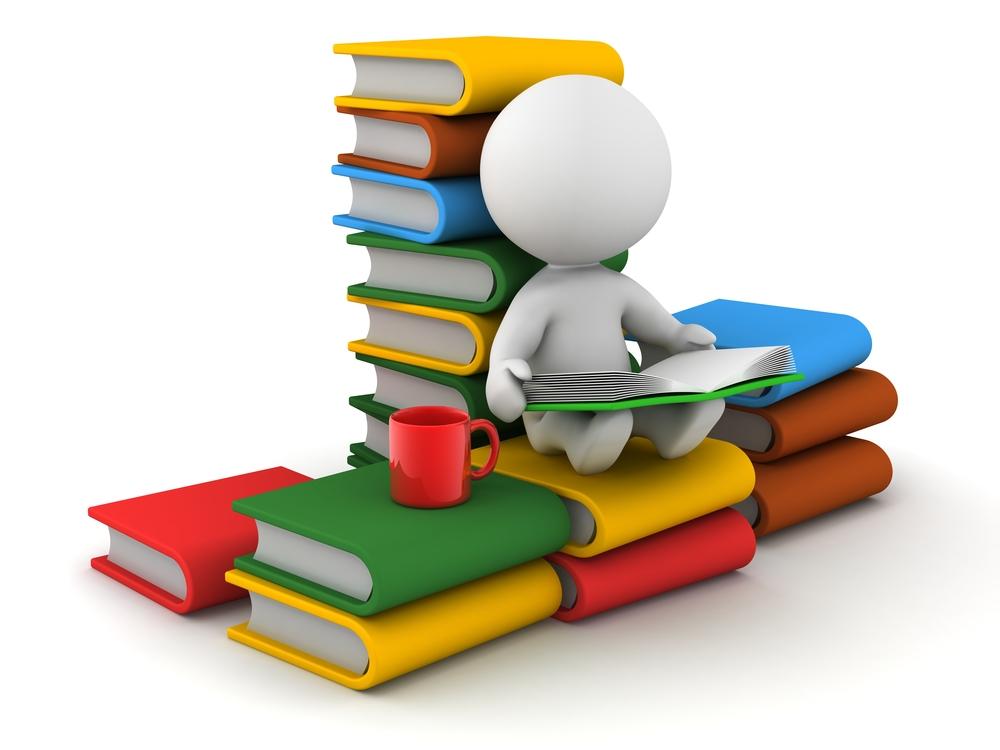